Правильно сиди
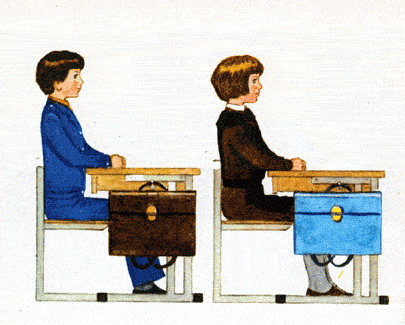 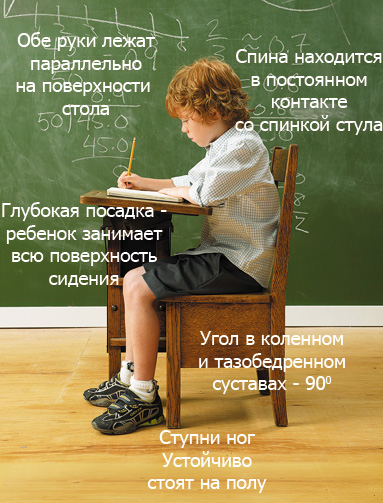 Правильная
посадка
Сели прямо, ноги вместе, Под наклон возьмём тетрадь. Левая рука на месте, Правая рука на месте, Можно начинать писать!!!
Правильная поза при письме праворукого ребенка
Положение тетради при письме:А – у праворукого ребенкаБ – у леворукого ребенка
Правильная поза при письме леворукого ребенка
Правильное положение ручки при письме
3 закона
Пятки должны быть на земле!
Спина должна быть прислонена к спинке стула!
Следи, чтобы локти не висели в воздухе!
Сиди за партой правильно!
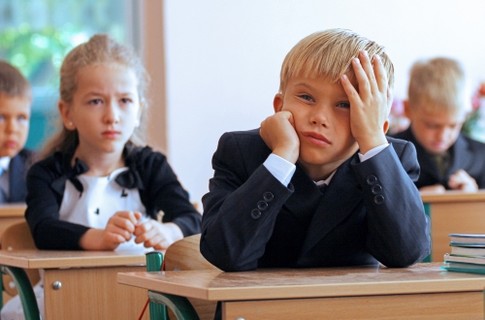